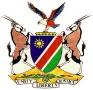 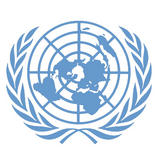 NAMibia unpaf mtr
Validation Workshop
Nicholas Siwingwa
27th October 2016
UN House, Windhoek
1
Presentation outline
Key principles for GRN – UN Partnership
Outline of UNPAF
Assumptions on UNPAF operation
Scope of MTR
Findings
Conclusions
Recommendations
2
“Enhanced GRN-UN Partnership through Delivering as One (DaO) in Namibia”
Government ownership and leadership of national development processes
Use of existing government systems
Full alignment of UN country programmes with the NDP 4
Implementation through the UN system, where appropriate, of government-funded sector programmes and projects. 
Leveraging the limited available resources
Progressive and sequenced movement towards Delivering as One
3
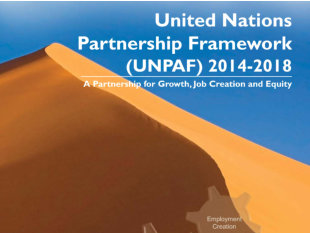 The UNPAF…
Five Year partnership framework between GRN and UN System
Aligned with national development plan – NDP4
Budget of USD 79.5 Million
4
Assumptions… Coordination
PS Forum
UN
IPs
*
5
Assumptions… Implementation
Joint two year work plans (UN agencies, developed with IPs)
NDP 4 M&E framework for monitoring progress
Mid-term and End-term review
6
Assumptions… UN Delivering as One
7
Scope of the MTR
Evaluate overall implementation of UNPAF
Framework management
Coordination Mechanisms
Reporting (M&E)
Capacity
Sustainability
Scalability
Relevance
UN Delivering as One
Conclusions
Recommendations
8
Findings… Framework management
Limited understanding of UNPAF amongst GRN IPs
Delayed GRN signing of Action Plan and change
Insufficient use of trouble shooting mechanism when faced with challenges
Insufficient engagement of CSOs and other stakeholders in implementation
 
Did not delay implementation of the activities!
9
Findings… Framework coordination
Coordination is improving… GRN increasingly calling on UN to support: roll out and domestication of SDGs; engagement of UN system in development of NDP 5 

However under UNPAF agreed mechanisms:
MTR process
Little coordination between UN and GRN
GRN-UN Technical Committee
Met twice in 2015
Pillar Coordination Committee
Only Education and Skills Pillar meets regularly
Development Forum
Not met – UN has not presented Annual Report to GRN
PS Forum
No UN participation
10
Findings…
Reporting
GRN M&E framework for NDP4 still being finalised
No UN systematic reporting to GRN

Sustainability
Activities were closely aligned with NDP 4 and sector ministry strategies especially Pillars 3&4 on Education & Skills and Health so scope for sustainability provided GRN capacity is adequately developped.
Pillar 4 on Poverty reduction has a new Ministry, ongoing interaction will determine sustainability

Scalability
Programs are scalable, but need for further capacity development at both the individual and institutional levels
11
Findings… emerging development context
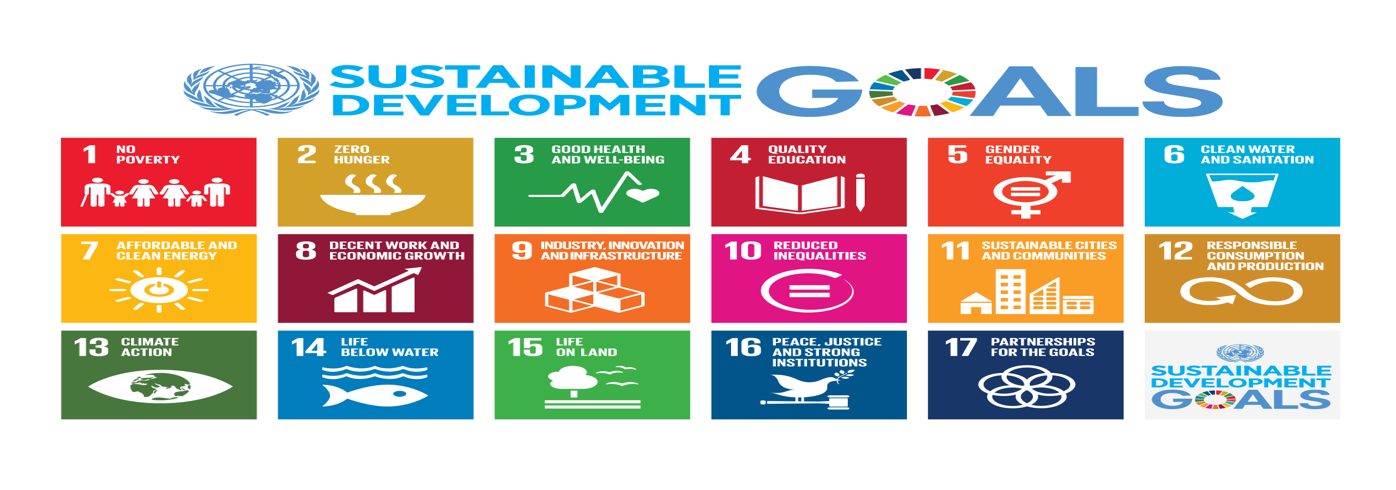 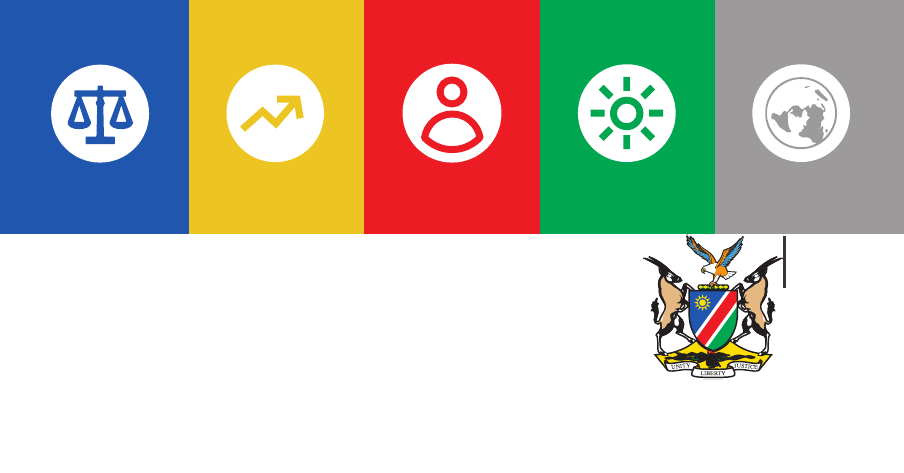 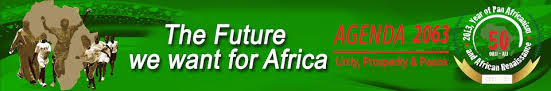 “War on Poverty!”
“Moving together towards prosperity” NDP 5
Disaster Risk Management
12
Alignment with emerging development context
13
Findings… UN Delivering as One
Joint Programme on HIV/AIDS – one lead agency, well coordinated, achieving results
Education and Skills Pillar – UN agency coordination, co-ownership of Pillar agenda
Emergency and Humanitarian Focal Point – Coordinated response to Dept. of Disaster Risk Management
14
Findings… Where coordination and implementation led to results
15
SWOT Analysis on UNPAF delivery…
16
Conclusions…
Overall MTR found the UNPAF to still be relevant →implementation of the activities is ongoing and progress is being made towards achieving targets.

But to get desired results it must address the following challenges:
Information sharing on the UNPAF
Coordination mechanisms to improve delivery 
Reporting
Capacity to coordinate and implement

MTR provides an opportunity to strengthen partnership for effective delivery!
17
Recommendations
Main recommendation is for the UNPAF to in its current form continue with a few change until 2018….
18
Recommendations
19
THANK YOU!
20